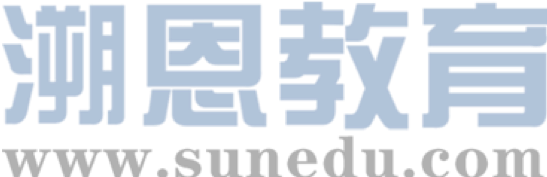 感恩遇见，相互成就，本课件资料仅供您个人参考、教学使用，严禁自行在网络传播，违者依知识产权法追究法律责任。

更多教学资源请关注
公众号：溯恩高中英语
知识产权声明
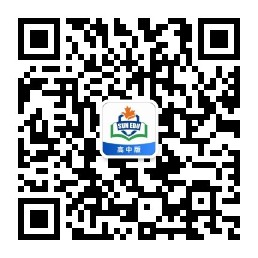 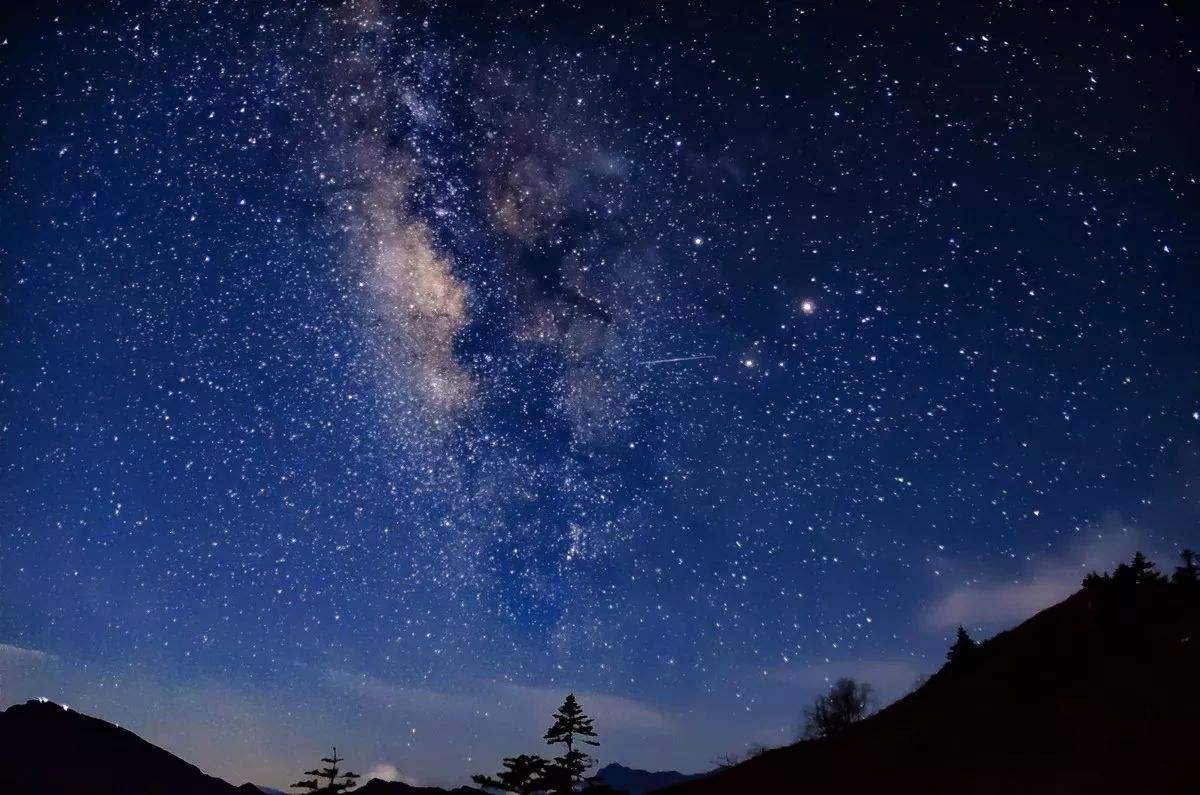 Space exploration
Reading and thinking
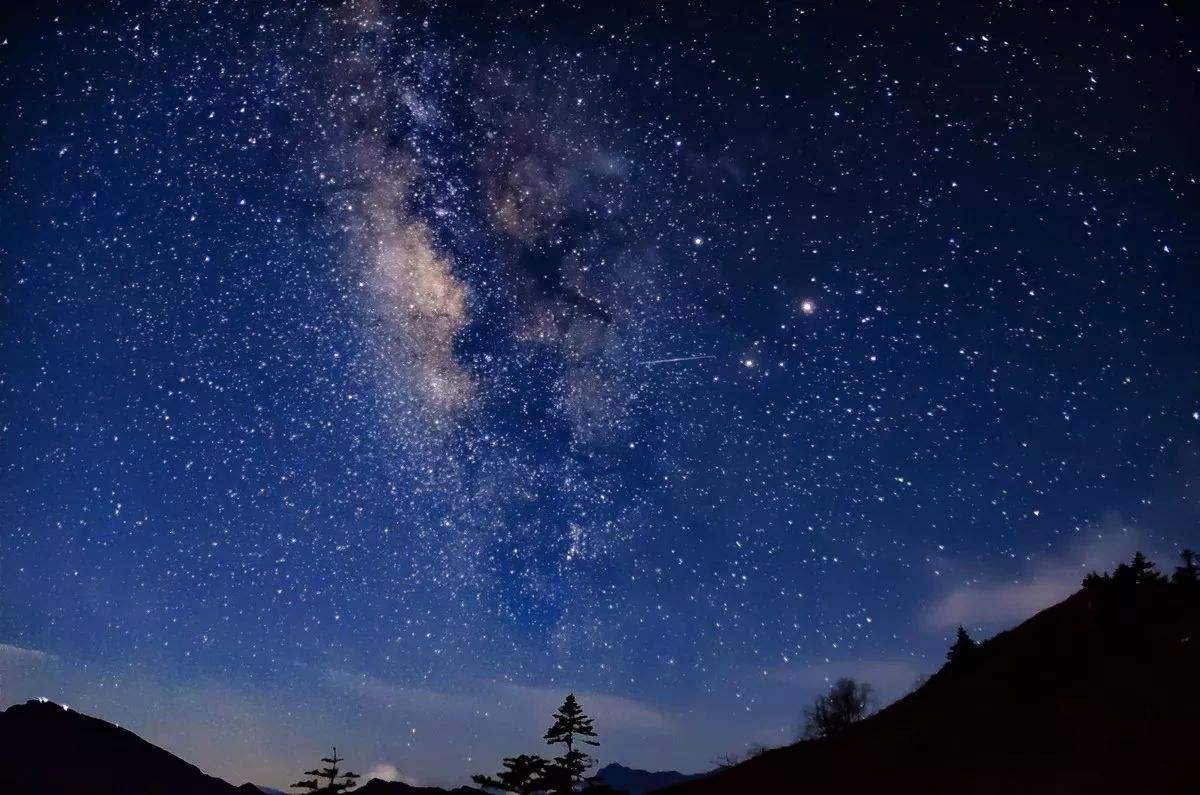 Looking up at the stars, I ……
exploration
The vast space is waiting for humans’ ___________.
Space exploration
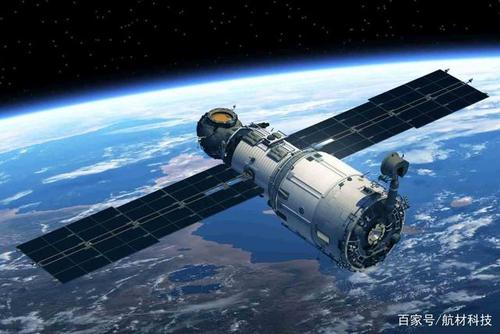 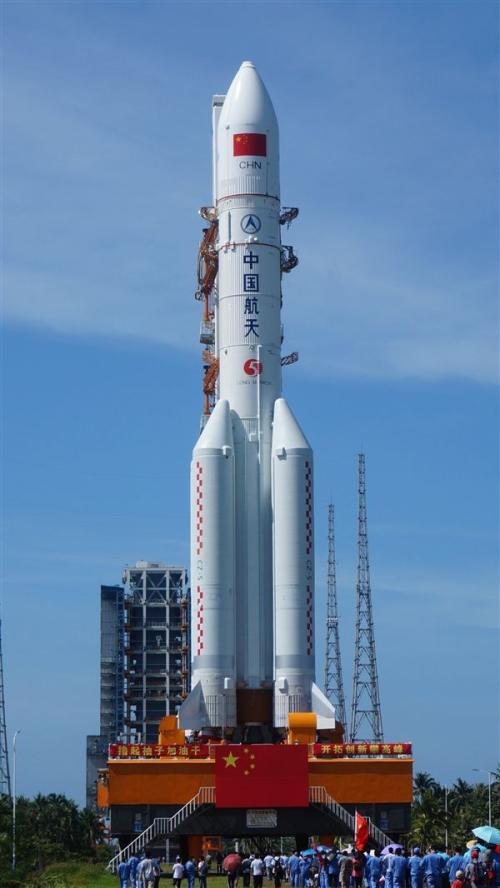 space vehicles
航天器
satellites
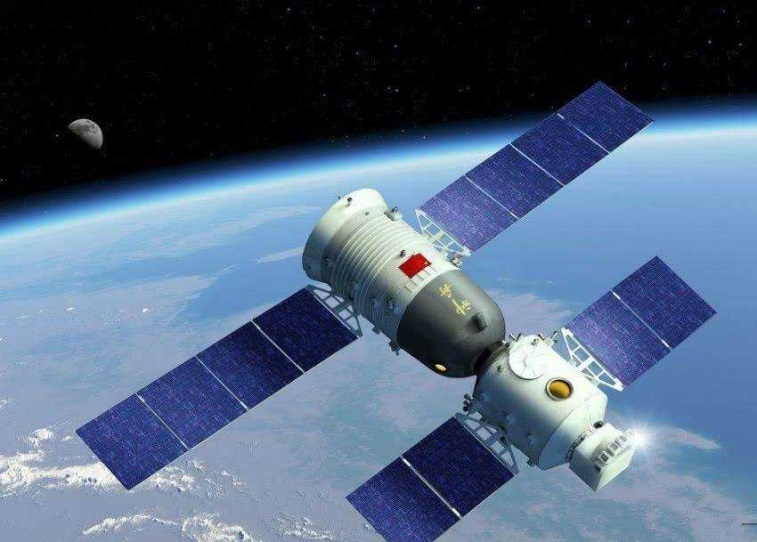 Shenzhou 5
spacecraft 
(pl. spacecraft)
space vehicles
With the help of _____________, such as _______, __________, mankind is exploring space. Some spacecraft are  _________, which have carried _________  into space. They will be ________ by rockets, after which they will ________around the earth along the _________.
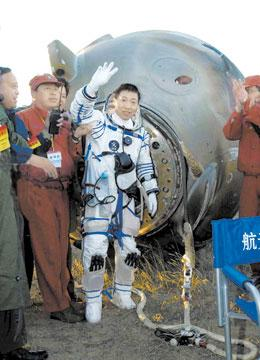 satellites   spacecraft
manned spacecraft
astronauts
manned
astronauts
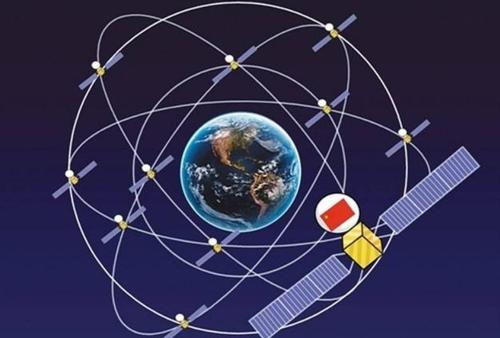 be launched by
launched
rockets
orbit
orbits
orbit   n./v.
Reading
1. What kind of passage is it?
A. A piece of news.B. A popular science article.C. A travel journal.D. A novel.
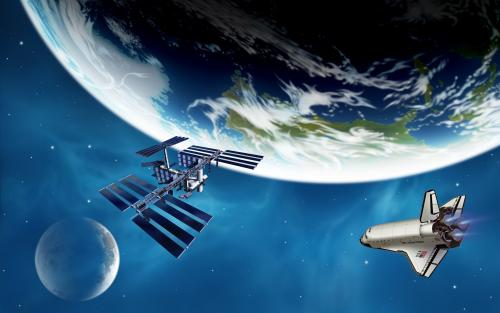 Para. 1
“Are we alone? What’s out there?” Looking up at the stars, people have always wanted to learn more about space, and scientists work hard to find answers. They make vehicles to carry brave people into space to find out the secrets of the universe.
__________________________________________________________________________________________
curiosity of people about space
wish to discover…
make vehicles to…
They also really wish to discover other planets that are suitable enough to support life.
It is the curiosity of…that …
Para. 2
After many experiments, they succeeded in making rockets that could escape Earth’s gravity.
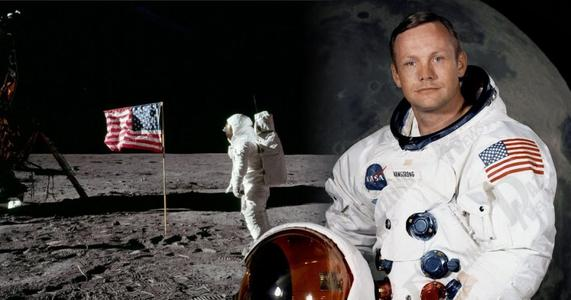 The Sputnik 
orbited around..
Yuri Gagarin
first person to space
That’s one small step for a man, 
a giant leap for mankind.
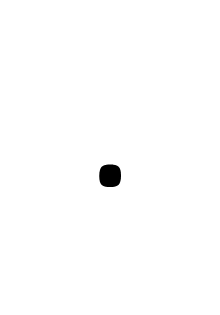 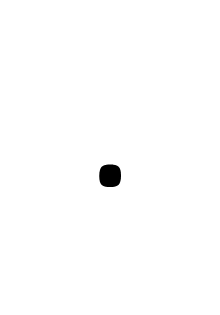 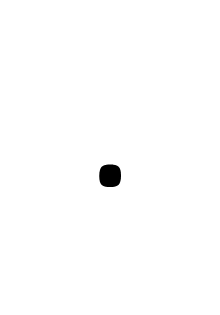 Oct 4, 1957
Apr 12, 1961
.
VS
The USA
The USSR
Before the mid-20th century
Sep 5, 1977
Jul 20, 1969
Voyager 1
to study deep space 
and still transmits …
Neil Armstrong
stepped to the moon firstly
an impossible dream
a reality
determination
…
?
Sep 5, 1977
Para. 3
Although scientists try to make sure nothing goes wrong, accidents can still happen.
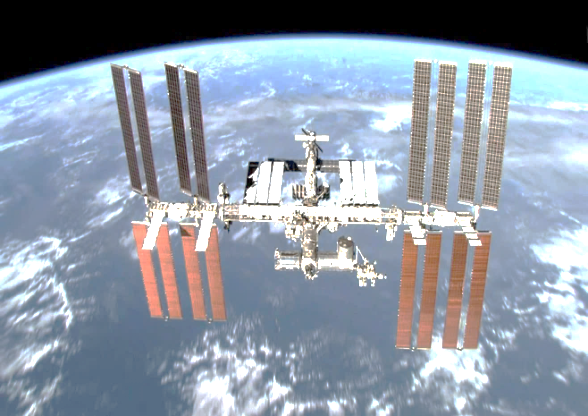 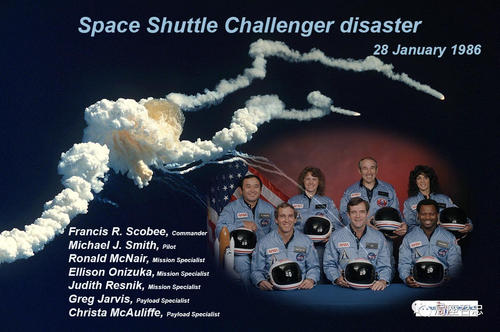 Desire
Disasters
…died
never died
The International Space Station
Despite the …, humans’ …for space exploration never died. For example, …. Thus, greater achievements are made.
time
Para. 4
This paragraph develops in the order of  ___________.
China’s space programme started later than those of Russia and the US, but it has made great progress in a short time. China became the third country in the world to independently send humans into space in 2003, when Yang Liwei successfully orbited Earth in the Shenzhou 5 spacecraft. Then Shenzhou 6 and 7 completed a second manned orbit and the first Chinese spacewalk, followed by the vehicle Jade Rabbit being sent to the moon to study its surface. After that, China launched the Tiangong 2 space lab into space and Tianzhou1 to dock with it. This signalled one step further in China’s plan to establish a space station in the future. More recently, China has sent Chang’e 4 to explore the surface of the far side of the moon to make measurements and observations.
Shenzhou 5…Yang Liwei…     orbited the earth…
Shenzhou 6 & 7…completed …and …
Jade Rabbit…  be sent to the moon to study the surface
Tiangong 2 space lab was launched into space and Tianzhou 1 to dock with it
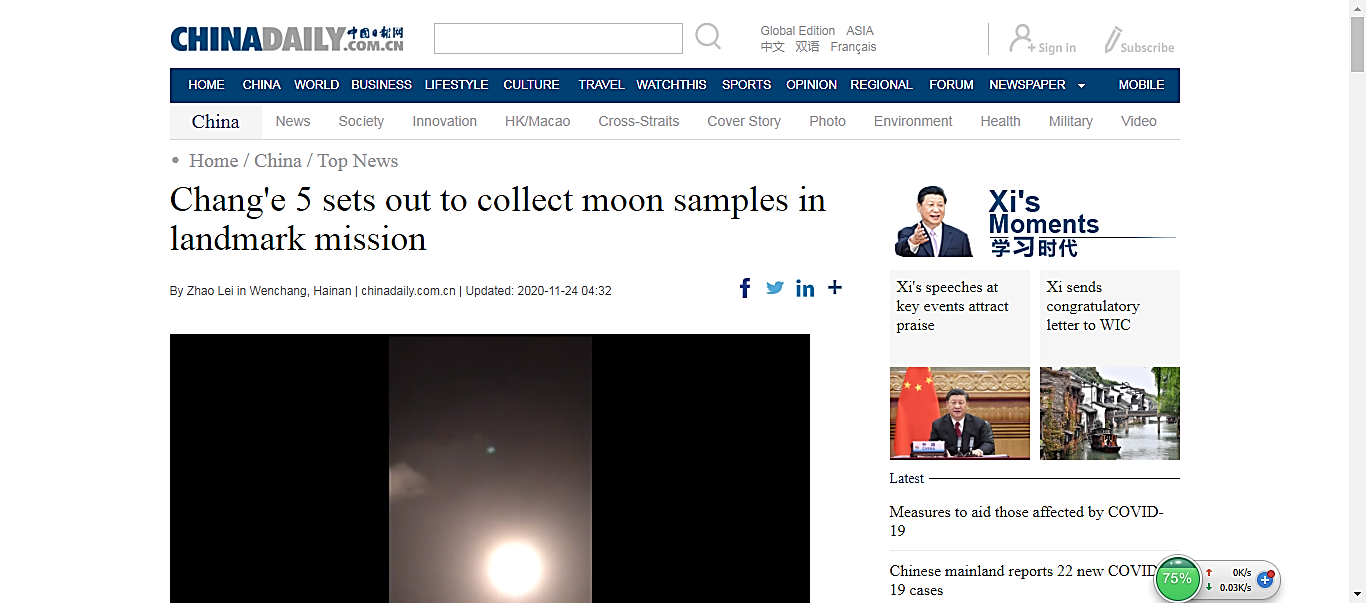 Sent Chang’e 4 to explore the surface of the far side of the moon to make…
remarkable achievements
Para. 4
China’s space programme started later than those of Russia and the US, but it has made great progress in a short time. China became the third country in the world to independently send humans into space in 2003, when Yang Liwei successfully orbited Earth in the Shenzhou 5 spacecraft. Then Shenzhou 6 and 7 completed a second manned orbit and the first Chinese spacewalk, followed by the vehicle Jade Rabbit being sent to the moon to study its surface. After that, China launched the Tiangong 2 space lab into space and Tianzhou1 to dock with it. This signalled one step further in China’s plan to establish a space station in the future. More recently, China has sent Chang’e 4 to explore the surface of the far side of the moon to make measurements and observations.
China’s space programme started later than those of Russia and the US, but it has made great progress in a short time.
…lead(s) to the
remarkable achievements
Para. 5
The future of space exploration remains bright.
There are endless efforts for further study and exploration from countries.
Scientists’ hope:
enable us to understand how the universe began
help us survive well into future
Your hope?
Analyse the structure and summarize the passage
curiosity
Out of _________ about space, scientists from different countries, such as the USSR, the USA, and________, have made remarkable ____________ with undying__________. Undoubtedly, the________ of space exploration is bright.
achievements
China
desire
future
!
?
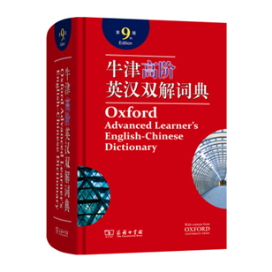 Space: The Final Frontier
Frontier:
is the limit of sth. especially the limit of a place or field  for people to learn or explore.
Voice your opinion: (pair work)
Is space the “final” frontier?
What other frontiers will be explored? 
(underground; the deep sea; the Arctic; new life forms; new civilizations)
exploration
Frontier is limited, while _____________ is limitless; 
Books are limited, while _____________ is limitless; 
_______ is limited, while ____________ is limitless;
…
knowledge
learning
Time
As a student in Senior Two, what are you eager to explore?
What qualities can help us to explore the limitless with the limited?
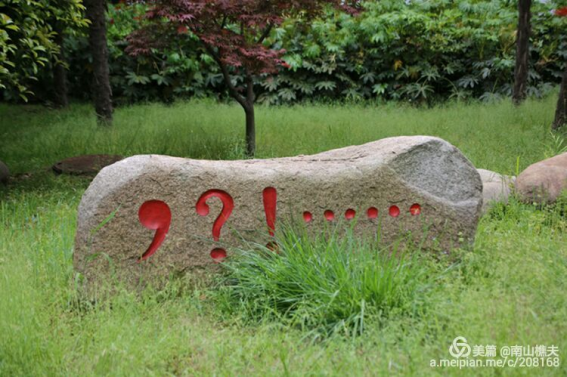 Assignment
Write down your detailed plans of your limitless exploration.
The following should be included:
you ambition 
qualities needed 
actions to take
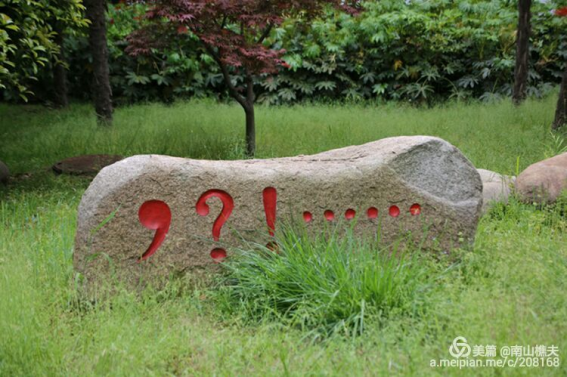